AG du LISST - 15 avril 2019
Informations des tutelles 
Projet du LISST : axes transversaux 
Projet du LISST : interdisciplinarité, solidarités, sociétés, territoires 
Projet du LISST : projet des équipes 
CRESCO
Le point 5 est reporté par manque de temps.
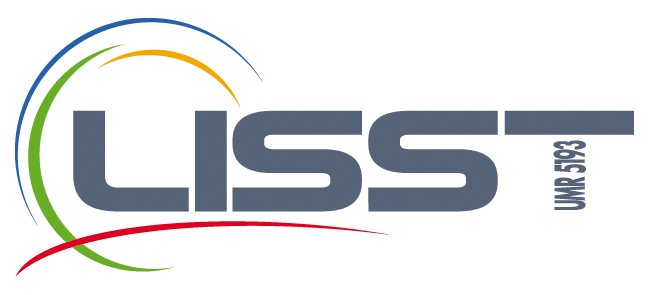 1. Informations des tutelles
27 mars : rencontre Directeur de l'INSHS 

27 mars : Conférence de la recherche UT2J → première version du projet du labo pour fin mai 
19 avril : rencontre Président de l'EHESS 

26 novembre : comité de visite HCERES pour le LISST
Question du fil directeur commun retenu au LISST : l’accent mis sur l’interdisciplinarité est apprécié
(+ 20 mai : AG section 39 CNRS et 04 juin journée annuelle des DU de l’INSHS
2. Projet du LISST : axes transversaux
Présentation par les responsables de chaque axe transversal
Innovations et Société 			ParcourS de vie et Inégalités : GESTESLe LISST de nos ENVIES
MondialisationS
ENVIronnement Et Sociétés
Différenciations Territoriales et actions collectiveS
Séminaires
Axe Mondialisations 
Axe ENVIES 
Axe GESTES 
Axe Différenciations territoriales 
Axe Innovations et Société 
 
Séminaire d’Anthropologie Générale 
Séminaire du CERS 
Séminaire Dynamiques Rurales 

Séminaire IN SITU 
 
SIS – Sociétés Images et Sons 
Des hommes et du masculin, des femmes et du féminin et les autres
Séminaire GIS BECO 
SRM - Savoirs, réseaux, Médiations
MoRéMi – Mobilités Réseaux Migrations 
Usages Techniques Marchés
Empreintes sonores 
Géovisu – ateliers réflexifs sur la visualisation (géo)-graphique 
PragmaTIC – séminaire interdisciplinaire sur l’usage des TIC
SEMECOL – séminaire d’écologie politique 
Complexité
Riche activité de séminaires, enjeu de séances communes lorsque le thème s’y prête
3. Projet du LISST : interdisciplinarité, solidarités, sociétés, territoires
Interdisciplinarité 

Appel à contributions sur 
les programmes ou plus largement les activités dans lesquelles une pratique interdisciplinaire est mise en œuvre, 
les thématiques, disciplines, partenaires concernés, 
ce qui y rend l’interdisciplinarité nécessaire.
Suite aux contributions reçues, présentation par M. Pouzenc d’une synthèse élaborée avec A. Carbonnel et S. Haouès-Jouve
Interdisciplinarité
Diversité d’objets 
usages du numérique, réseaux sociaux, croissance métropolitaine, projet d’urbanisme, cadre de vie, empreintes sonores, manières d’habiter, parcours de vie, chômage, vieillissement, transition écologique, recyclage des déchets, environnement nocturne,  climat, incendies, risques de désastres, vigne et vin, installation agricole, animaux, marchés des biotechnologies alimentaires

Diversité de disciplines engagées 
Entre SHS,   SHS – Informatique, SHS – Chimie et Physique, SHS – Cinéma, SHS – Ecologie, Sociologie – Sciences du vivant, Géographie – Géosciences, SHS/Sciences de l'environnement, SHS – Maths, SHS – Littérature – Chimie – Œnologie – Géologie 

Diversité de pratiques  
programmes de recherche, séminaires, colloques
Interdisciplinarité
Ce qui rend l’interdisciplinarité nécessaire 
La nature de l’objet étudié 
Des besoins méthodologiques 
Croiser différents regards sur un même objet 
Notion commune à plusieurs disciplines 
Une approche épistémologique 
Une demande sociale à laquelle une discipline seule ne peut répondre 

Des conceptions différentes de l’interdisciplinarité 
Interdisciplinaire / Transdisciplinaire 
Utilisation d’outils d’autres disciplines 
Coproduction de connaissances 
Transfert de connaissances 
Recherche action participative 
Notion commune 
Trouver une cohérence des paradigmes 
Mobiliser une communauté scientifique pour répondre à une demande sociale
Interdisciplinarité
Comment l’accompagner au niveau du labo ? 


Renforcement sur des méthodologies issues d’autres disciplines ? 

Prise en compte de « maturités » et de temporalités différentes dans les collaborations interdisciplinaires ?
Discussion en séance : dans le projet du labo, important de montrer la place des personnels d’appui à la recherche dans la construction des questions de recherche et de l’interdisciplinarité.
Solidarités, Sociétés, Territoires
Présentation du LISST sur son site internet :
« Le Laboratoire Interdisciplinaire Solidarités, Sociétés, Territoires (LISST) est un laboratoire qui réunit plusieurs disciplines des Sciences Humaines et Sociales (anthropologie, études urbaines et rurales, géographie, sociologie mais aussi économie, psychologie ou sciences de gestion) dont la mobilisation conjointe permet d’éclairer quelques-unes des transformations les plus significatives du monde contemporain et s’intéresse aux : 

Solidarités : à leur forme qu’il s’agisse d’agencements spontanés ou des dispositifs dans le cadre des politiques publiques. 
Sociétés : globalisation et/ou fragmentation des mondes sociaux, production des inégalités. 
Territoires : pas simplement comme « surface » mais comme une composante des dynamiques sociales. 
 
La transversalité du projet scientifique du LISST réside dans la volonté de questionner les modes de production des inégalités et des solidarités à différentes échelles, du local au global, à travers diverses thématiques telles que la transmission, les réseaux sociaux, la santé, l’environnement, les migrations, la mondialisation, le genre, les religions… et l'attention portée à la dimension spatiale et temporelle des réalités sociales. »
4. Projet du LISST : projet des équipes
Présentation par chaque responsable d’équipe
Centre d'Anthropologie Sociale 
Centre d'Etude des Rationalités et des Savoirs 
Centre Interdisciplinaire d'Etudes Urbaines 
Dynamiques Rurales